SDDOT Asphalt Specifications
Brad Remmich – SDDOT Construction  Specialist
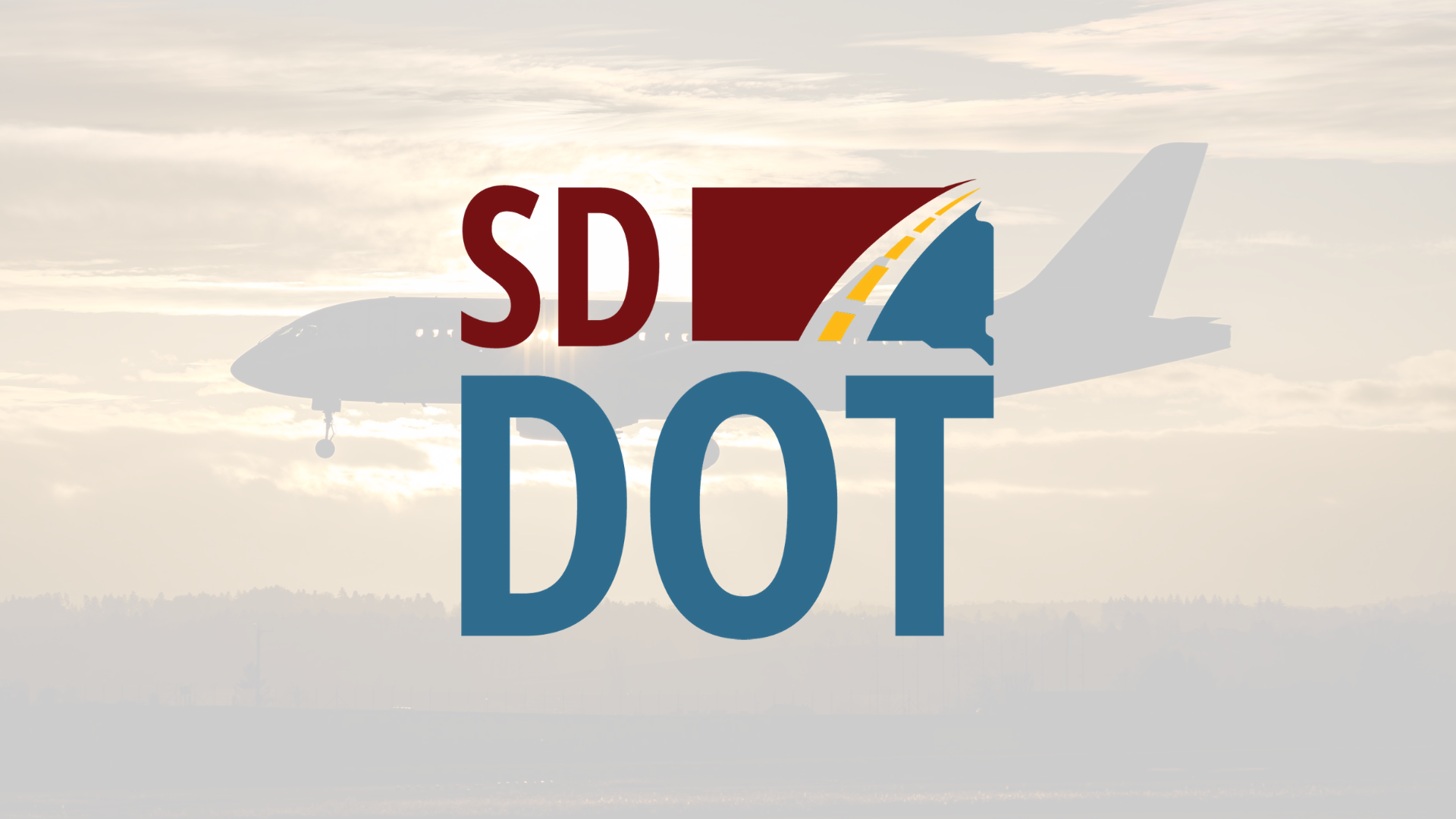 Overview
FAA Specification
State Specification
Benefits
What to include in Proposal and Contract
What we need to watch
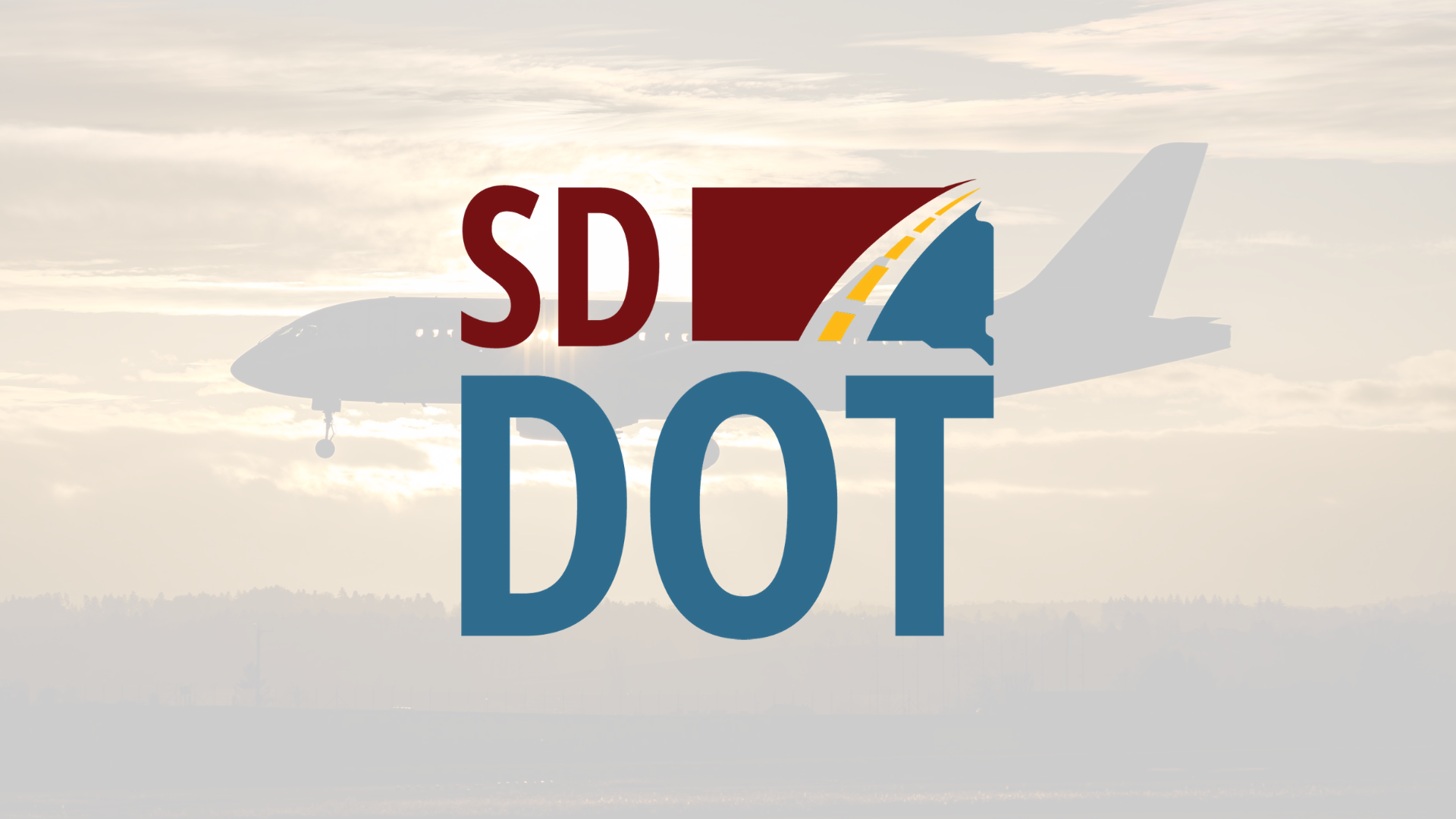 P-403 Specs
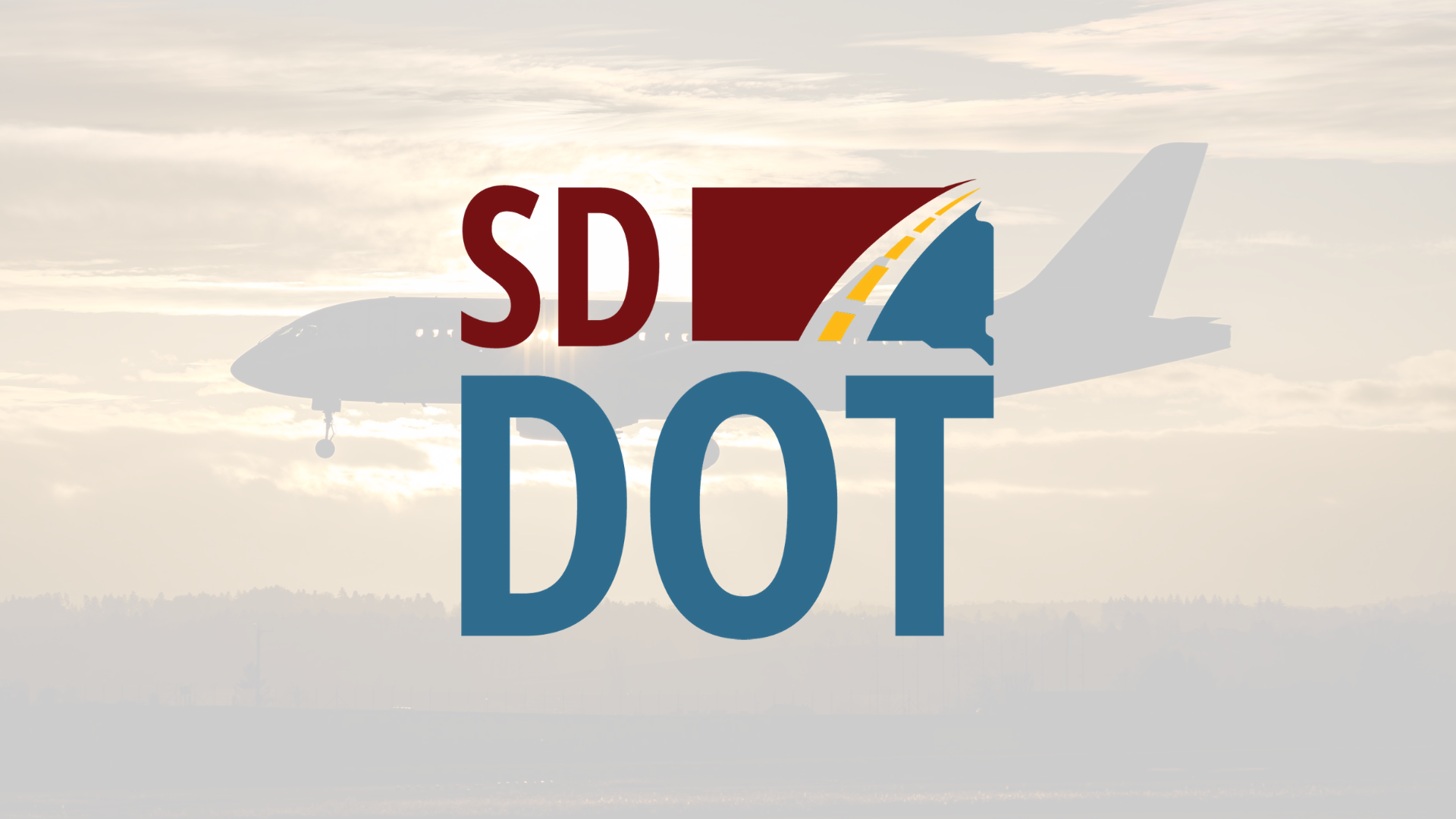 SDDOT Specification
Asphalt
SD 320 and 321
Class E Type 1
Aggregates/Binder
SD 880 and 890
Testing
SD 311 and 312
Price Adjustment Guidelines
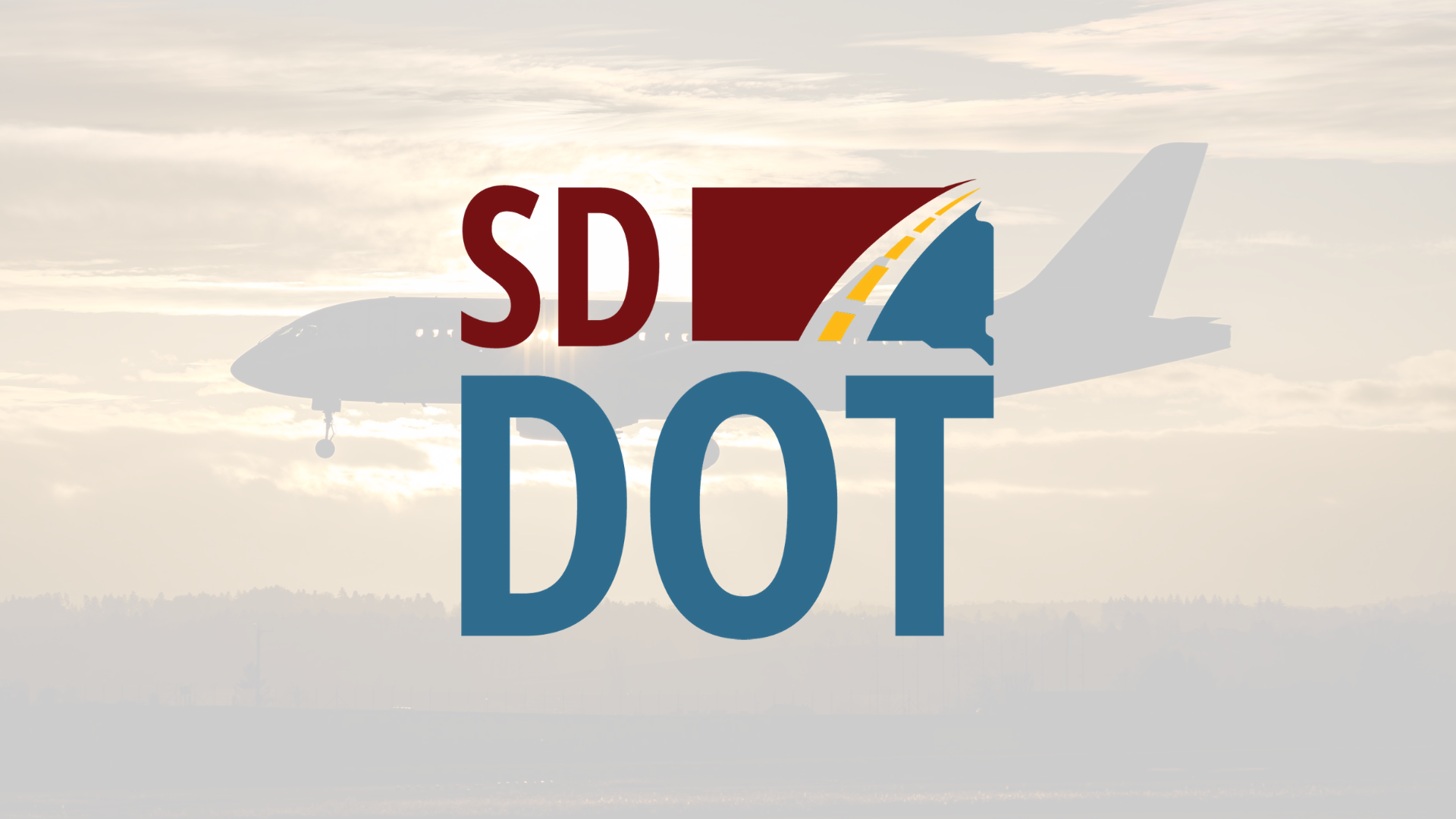 Asphalt Binder and Aggregates
Binder SD 890
Performance Grade Binder
Aggregates SD 880
Use Type 1 Specifications
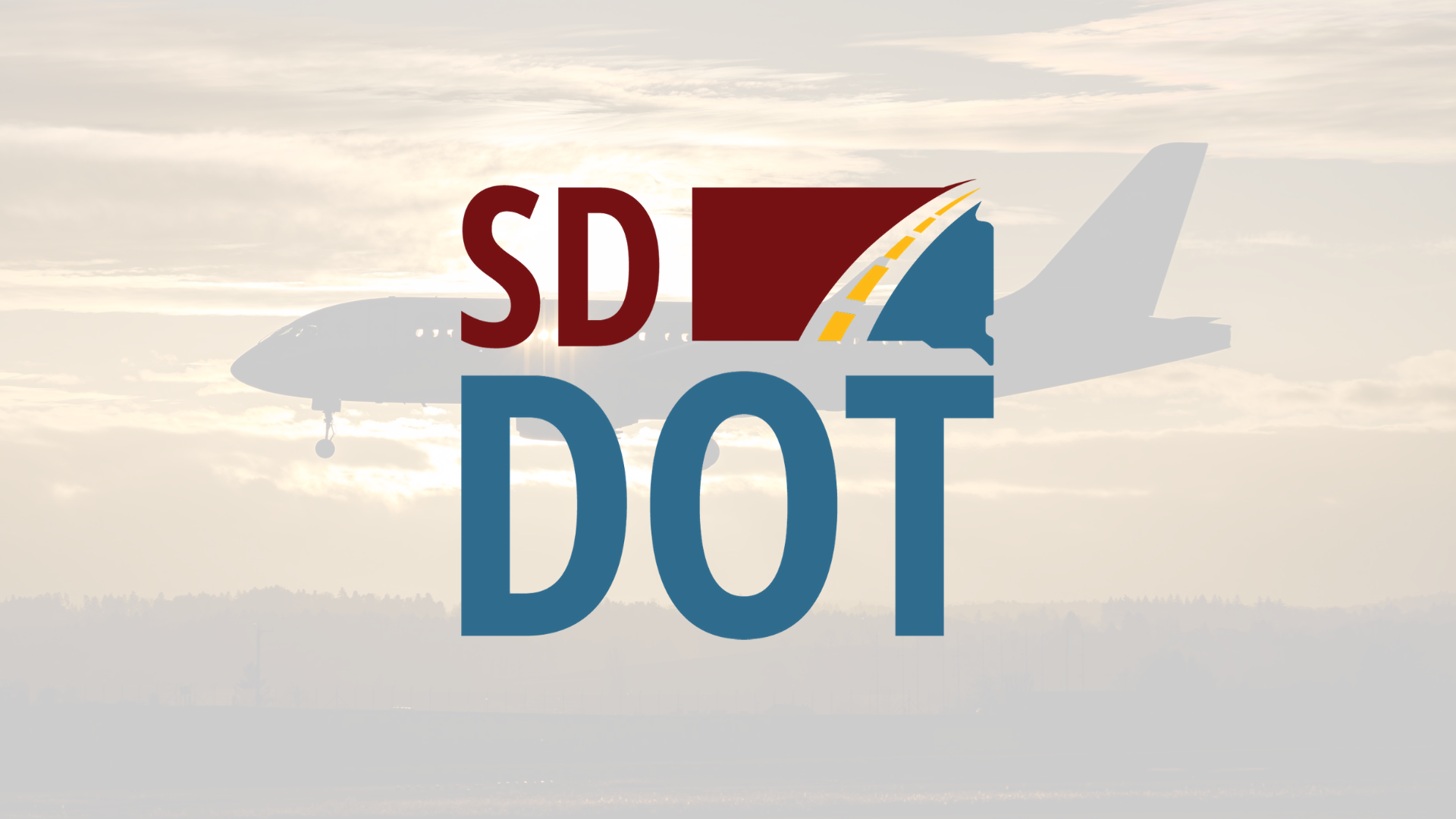 Testing
Use SDDOT Testing Specifications
Follow SD 311 and 312 
92% Mat Density
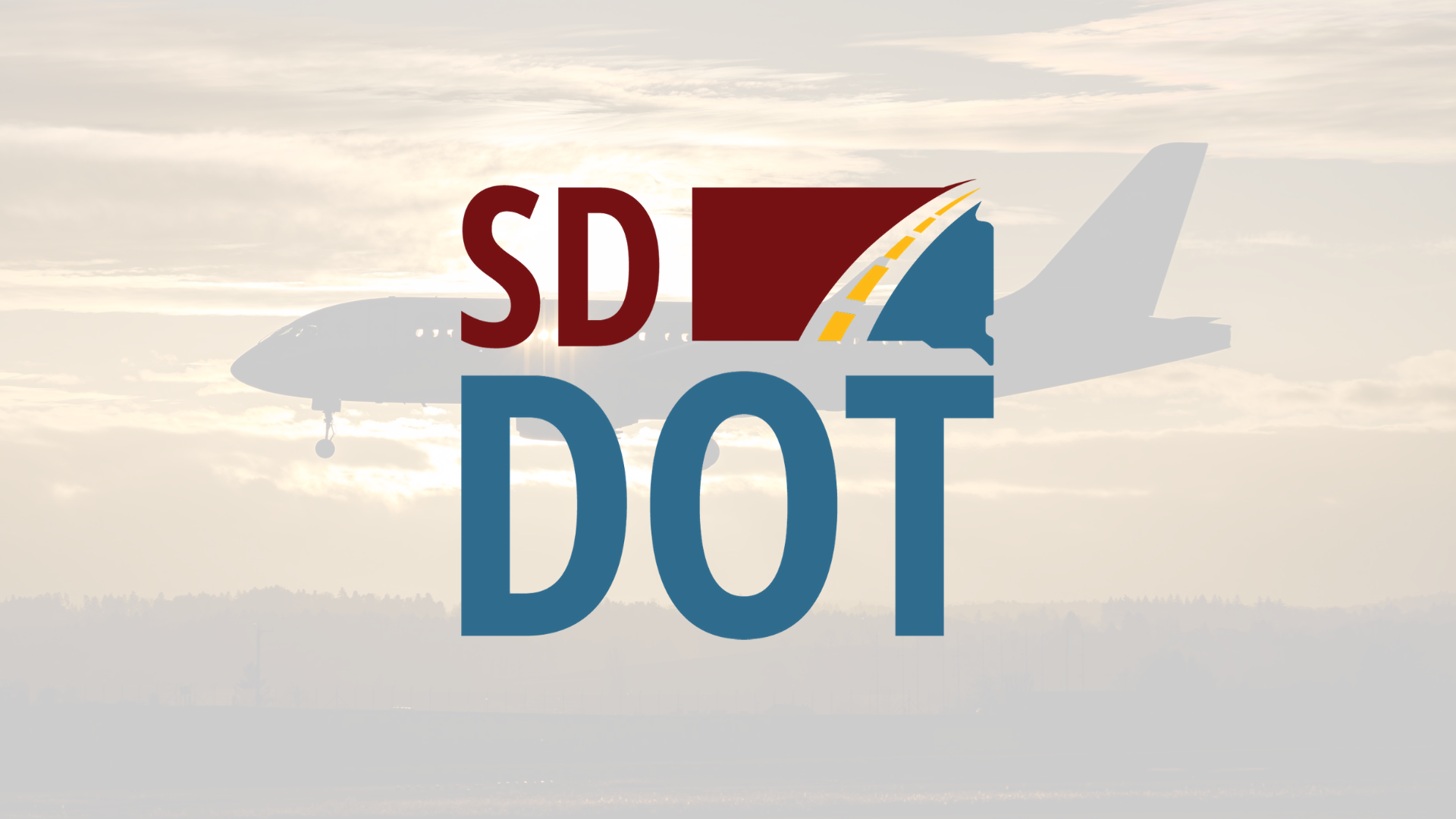 Price Adjustments
P-403 
Any test failures causes the entire job to fail
SD 320
Allows for Price adjustment for failed tests
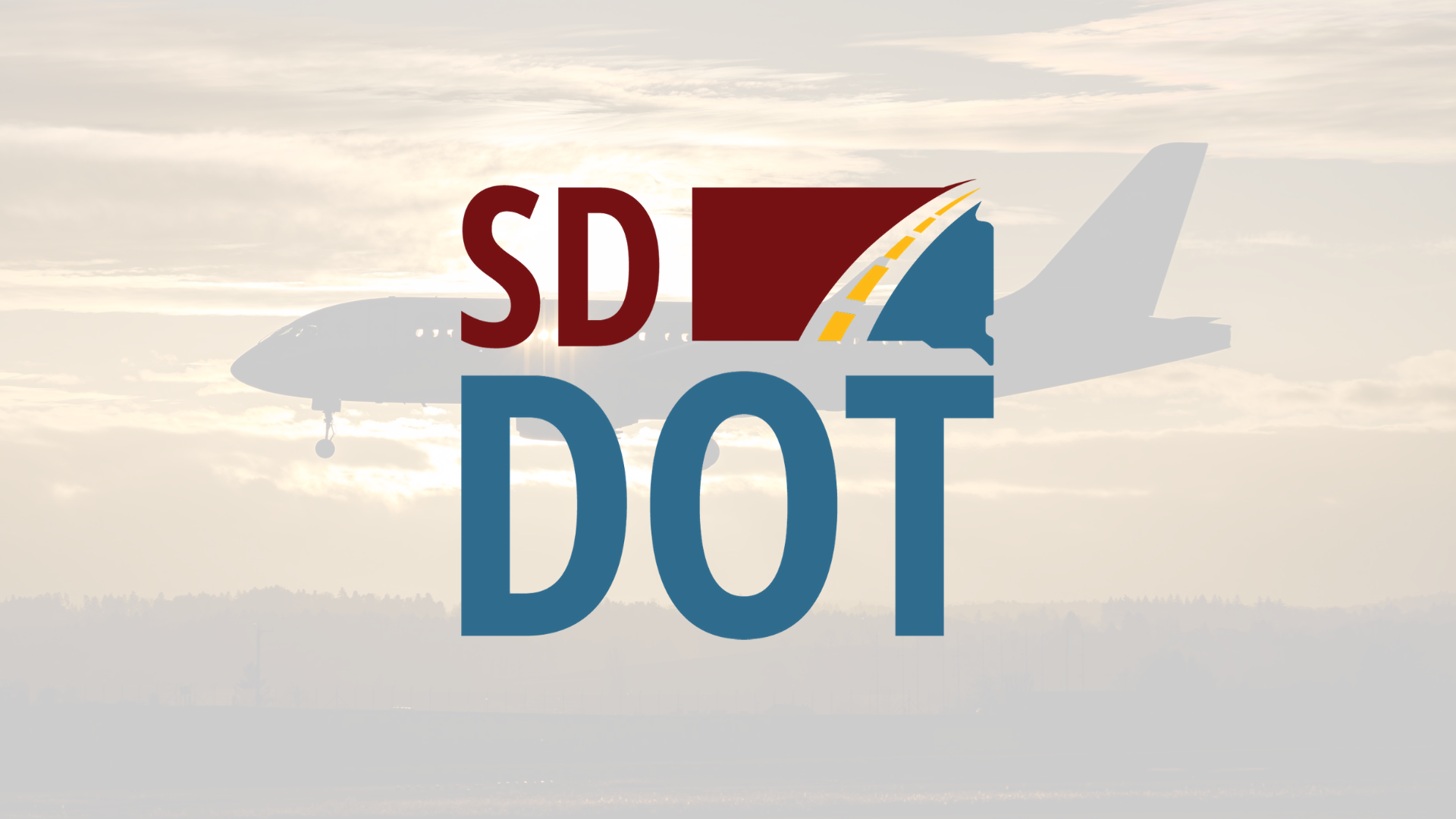 Benefits on Using SD Specs
Price Adjustment vs All or Nothing
Material Availability (Aggregates)
Contractor Familiarity with SDDOT Specs
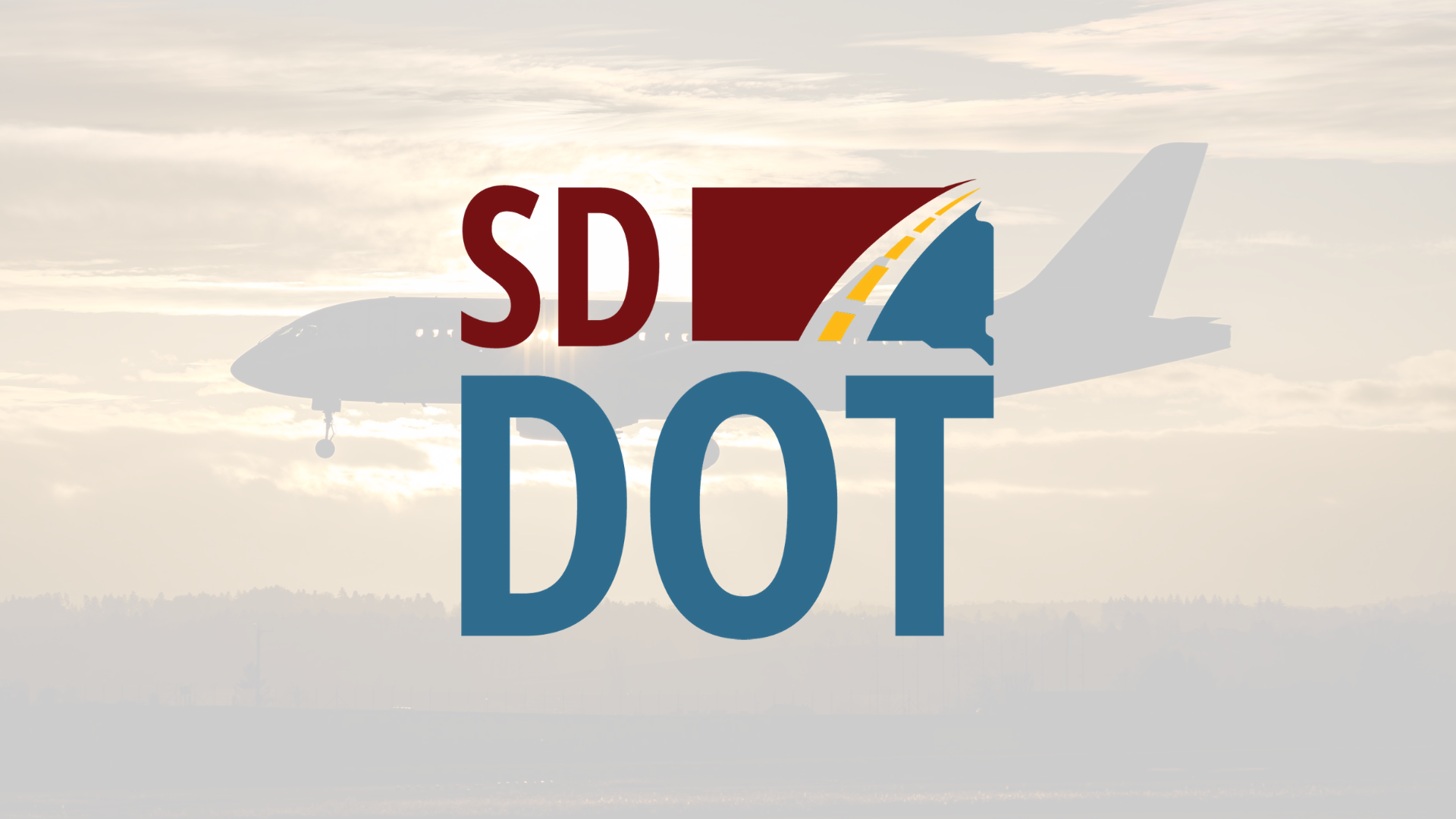 What to include in Bidding Document
Include all the SDDOT Specifications relevant to SDDOT Asphalt
SD320 and 321
SD311 and 312 (Found in SDDOT Materials Manual)
SD880 and 890
Supplementals that apply to Specifications 
Any other State specs referenced
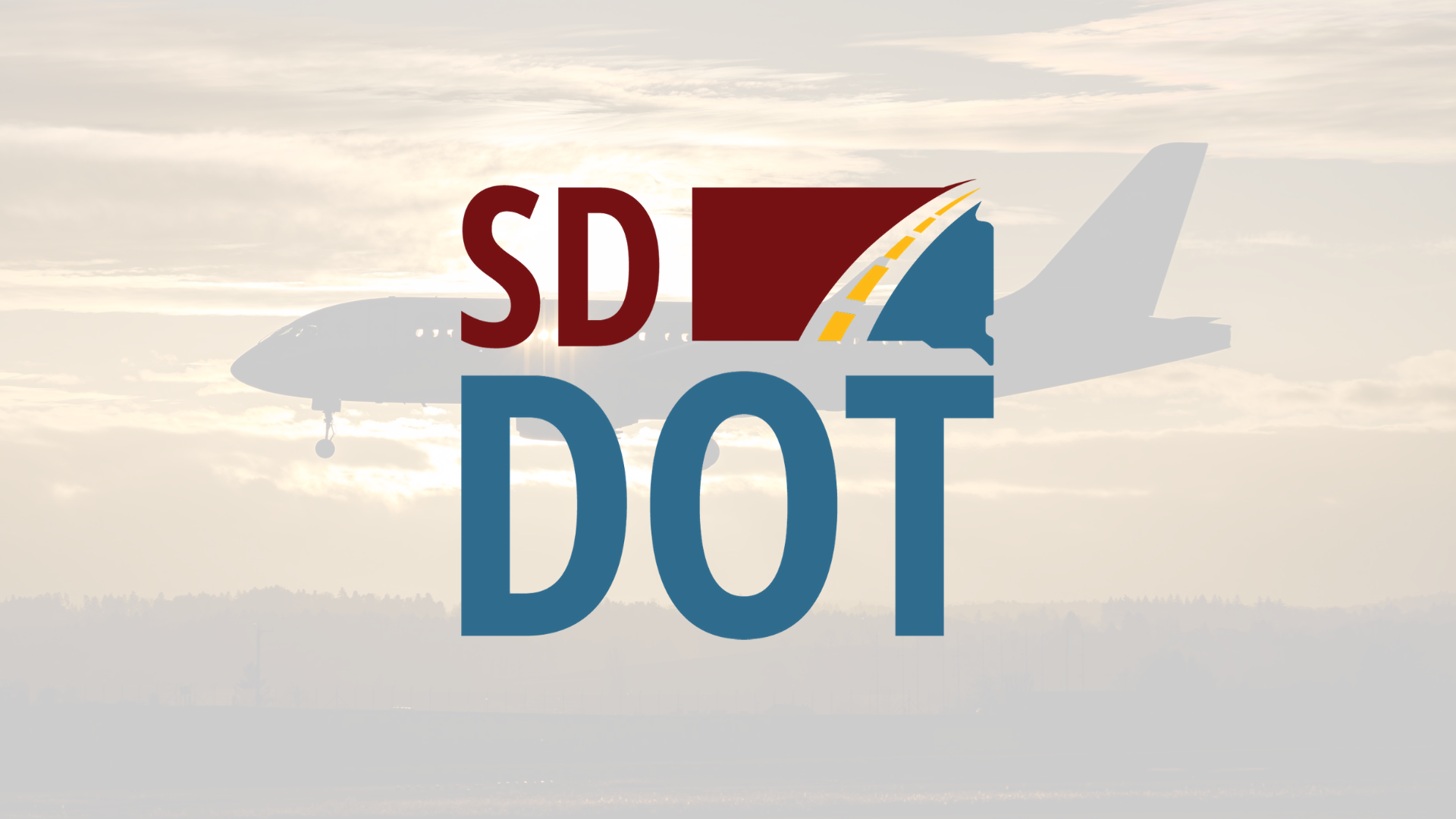 What We Need to Watch
Density
Nuclear Density  Testing
Longitudinal Joints
Performance Grade Binders 
Monitor pavement performance
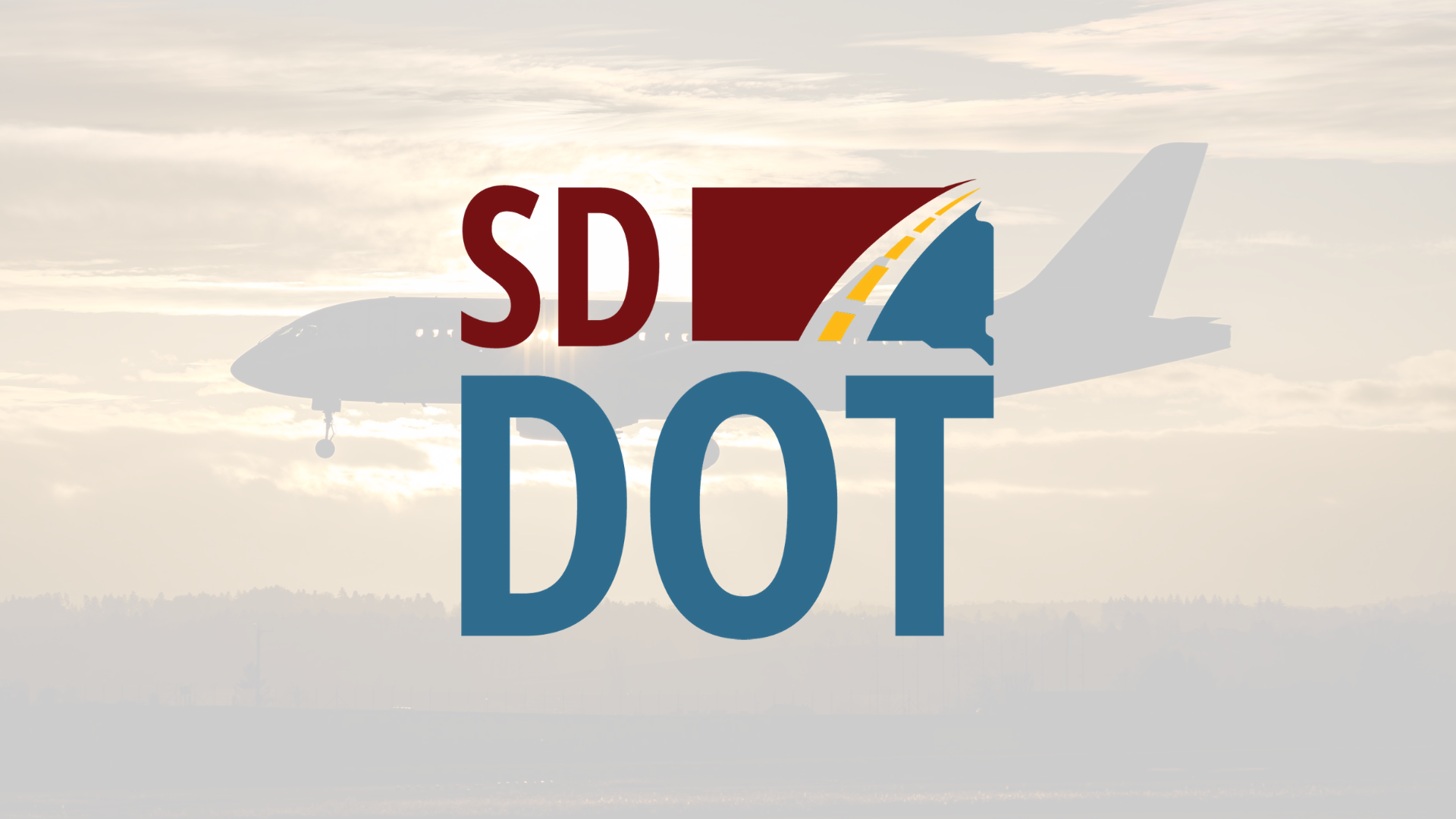 Questions?
Brad Remmich
Airport Construction Specialist
605.773-5591
Bradley.Remmich@state.sd.us
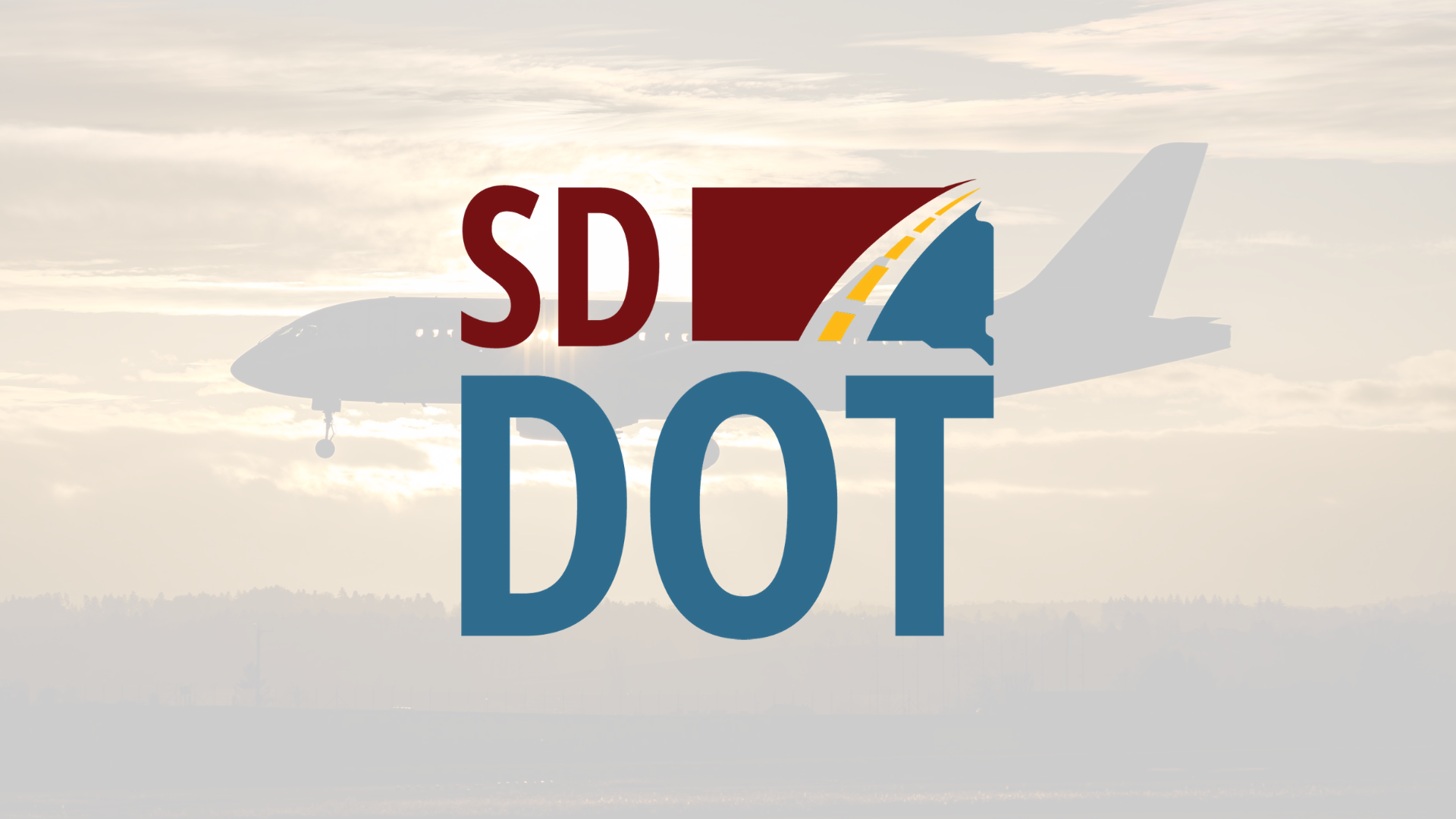